PENSAMIENTO LIBERAL Y REPUBLICANO
ACONTECIMIENTOS HISTÓRICOS: LA ILUSTRACIÓN Y LA REVOLUCIÓN FRANCESA
Durante el siglo XVIII surgen las llamadas ideas “LIBERALES”, es decir, que tienen como principal lema la “LIBERTAD”.
Se difunden entre los pensadores franceses llamados “ilustrados” que ponen a la Razón como fundamento de todo accionar humano. 

La Revolución Francesa da origen a la eliminación de las Monarquías con el fin de poner un sistema político en el que el poder estará en manos de los ciudadanos: La democracia.

Señalamos que la Revolución Francesa fue liberal-burguesa porque solo buscó el beneficio de unos pocos, a costa del bajo pueblo.
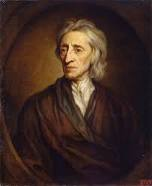 Fuentes del Liberalismo (Clásico)
El filósofo inglés, John Locke (1632-1704), es el padre del LIBERALISMO. Algunos de sus postulados que manifiestan ese ideal de LIBERTAD son:

Los seres creados por Dios viven en “un estado de perfecta libertad” natural y de igualdad, “sin subordinación ni sujeción alguna” y “sin verse sometido a la voluntad o autoridad legislativa de ningún hombre, no siguiendo otra regla que aquella que le dicta la ley natural”.
Propiedad privada
“Dios entregó al género humano la naturaleza como su propiedad, para que fuera compartida por toda la humanidad” y para poder cumplir con la ley natural de la auto-preservación. Pero aunque todo pertenezca a los hombres en común, “cada hombre es propietario de su propia persona [...], el trabajo de su cuerpo y la labor de sus manos”, y si toma algo “y lo cambia del estado en que lo dejó la naturaleza, ha mezclado su trabajo con él y le ha añadido algo que le pertenece, lo convierte en propiedad suya que lo excluye del derecho común de los demás hombres [...] siempre que de esa cosa quede una cantidad suficiente y de la misma calidad para que la compartan los demás”.
John Locke.
Texto del libro de Historia y Geografía de 1°medio (página 73)
Recurso 6: Liberalismo
Lo que [los liberales clásicos de la segunda mitad del siglo XVIII] pretendían era un proyecto de sociedad que alcanzara un amplio espacio de libertad personal, económica, religiosa o de expresión; un espacio, en fin, mucho mayor que el que se había reivindicado en el pasado inmediato. (…) Cuando los liberales trataron de definir a finales del siglo XVIII su movimiento, lo presentaron como la antítesis del viejo orden al aspirar a crear una sociedad de ciudadanos, no de ciudadanas, libres e iguales.

Castells, I. Cruz, M. y Robledo, R. Los liberalismos: una mirada desde la historia. En: Robledo, R. y otros (eds.). Orígenes del liberalismo. Universidad, política y economía. Salamanca, España: Ediciones Universidad de Salamanca, 2003.
LIBERALISMO CLÁSICO
El texto anterior habla de Liberalismo Clásico. Esto se define como aquellas ideas que llaman a la Libertad y que defienden 3 principios básicos.El Liberalismo Clásico defiende: 1° El Derecho a la Vida. 
2° El Derecho a la Libertad.
3° El Derecho a la Propiedad Privada.
Ideas Republicanas
Hemos visto cómo las ideas liberales quieren imponer la LIBERTAD. Se quieren liberar del régimen anterior, en donde gobernaban los Monarcas (Monarquías Absolutas).Junto a ello, se inicia una reforma política para incorporar “Ideas Republicanas”. Esto exigió una serie de hechos en Europa por cambiar políticamente los sistemas monárquicos. 
La idea de República viene del latín res pública (cosa pública). Se caracteriza por un régimen mixto (Rey, Congreso), con división de poderes (ejecutivo, legislativo y judicial), libertades y derechos de las personas garantizadas por la ley (Constitución) y el sistema representativo (Soberanía popular).
Expresiones republicanas: Constitucionalismo
Se trata de tener una Ley fundamental (rectora) que represente la voluntad de la Nación: CONSTITUCIÓN

¿Qué hace una Constitución?
Una Constitución establece dos cosas:

1) Organizar el Estado (¿Qué tipo de Estado queremos?)
Se trata de formar un modelo de país que otorgue estabilidad a la sociedad.
Para que resulte una Constitución debe haber Representatividad política y Legitimidad del pueblo

2) Explicar su Funcionamiento (¿Cómo funcionará el Estado?)
Responde sobre aquellas Instituciones que compondrán el Estado: Tribunal Constitucional, Contraloría, Banco Central, etc.
Constitución de Chile de 1980